Carolina Academic Press – Sample PowerPoint Slides
Merges and Duffy, Patent Law and Policy, 7th ed. (2017)
Myriad: decided June 13, 2013
133 S.Ct. 2107 (2013)

The gene

The patent

The controversy
BRCA-1
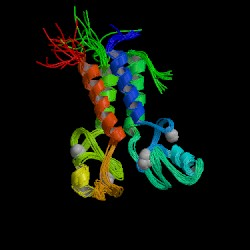 cDNA
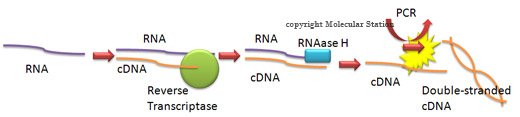 Parke-Davis v Mulford
189 F. 95 (CC SDNY 1911)

Opinion by Judge Learned Hand
Jokichi Takamine
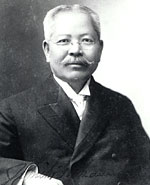 Hand’s decision
“While it is of course possible logically to call this a purification of the principle, it became for every practical purpose a new thing commercially and therapeutically.”

-- 189 F. 95, 103
The Incandescent Lamp Patent
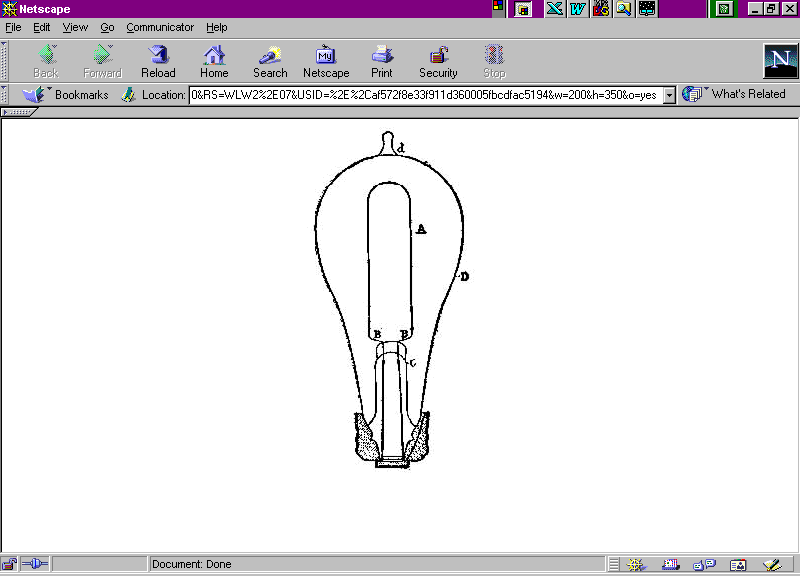 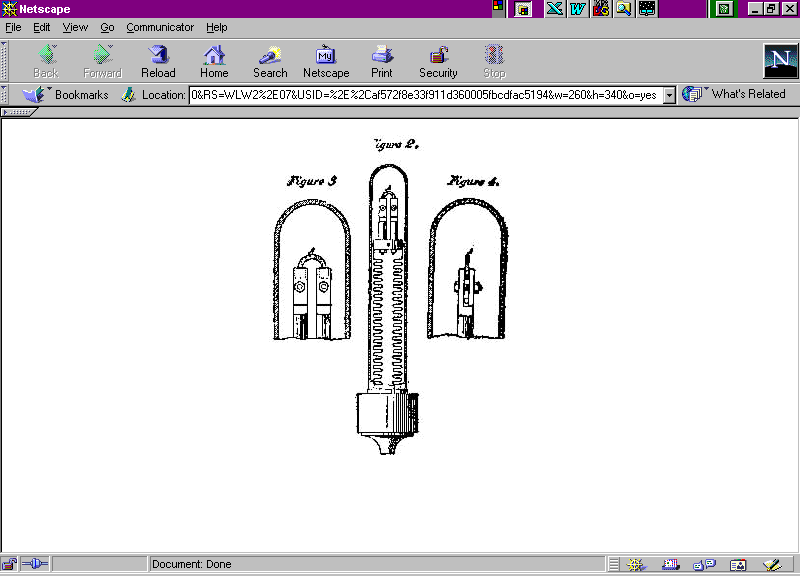 Incandescing conductor
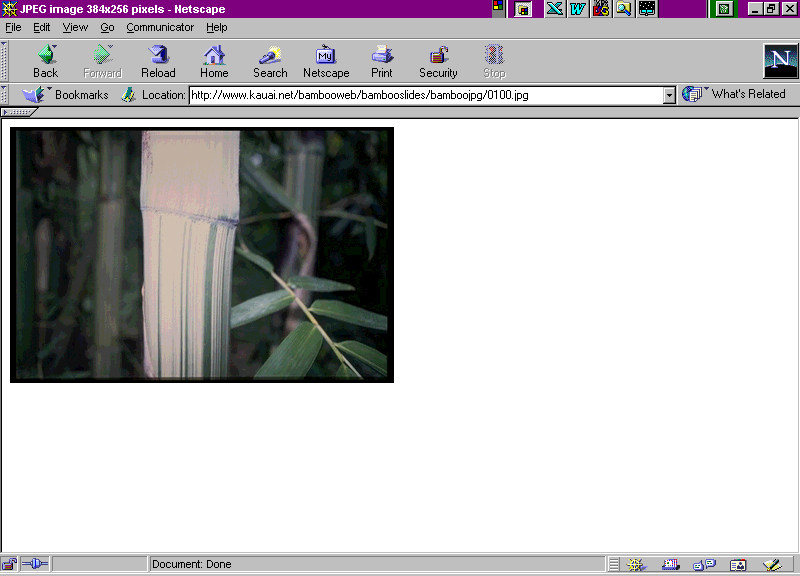 Bamboo discovered as an incandescing conductor.
First-to-File System: Prior Art
Question:  What statutory language establishes the first-to-file rule?  
Answer: Section 102(a)(2). 

Note that (a)(2) provides the fundamental rule that, between first filer A and second filer B, B cannot get a patent because A’s earlier effective filing date makes the application prior art to B.
Graham v. John Deere
Is it obvious to move the hinge plate from position A above the shank to position B below the shank?
B
A